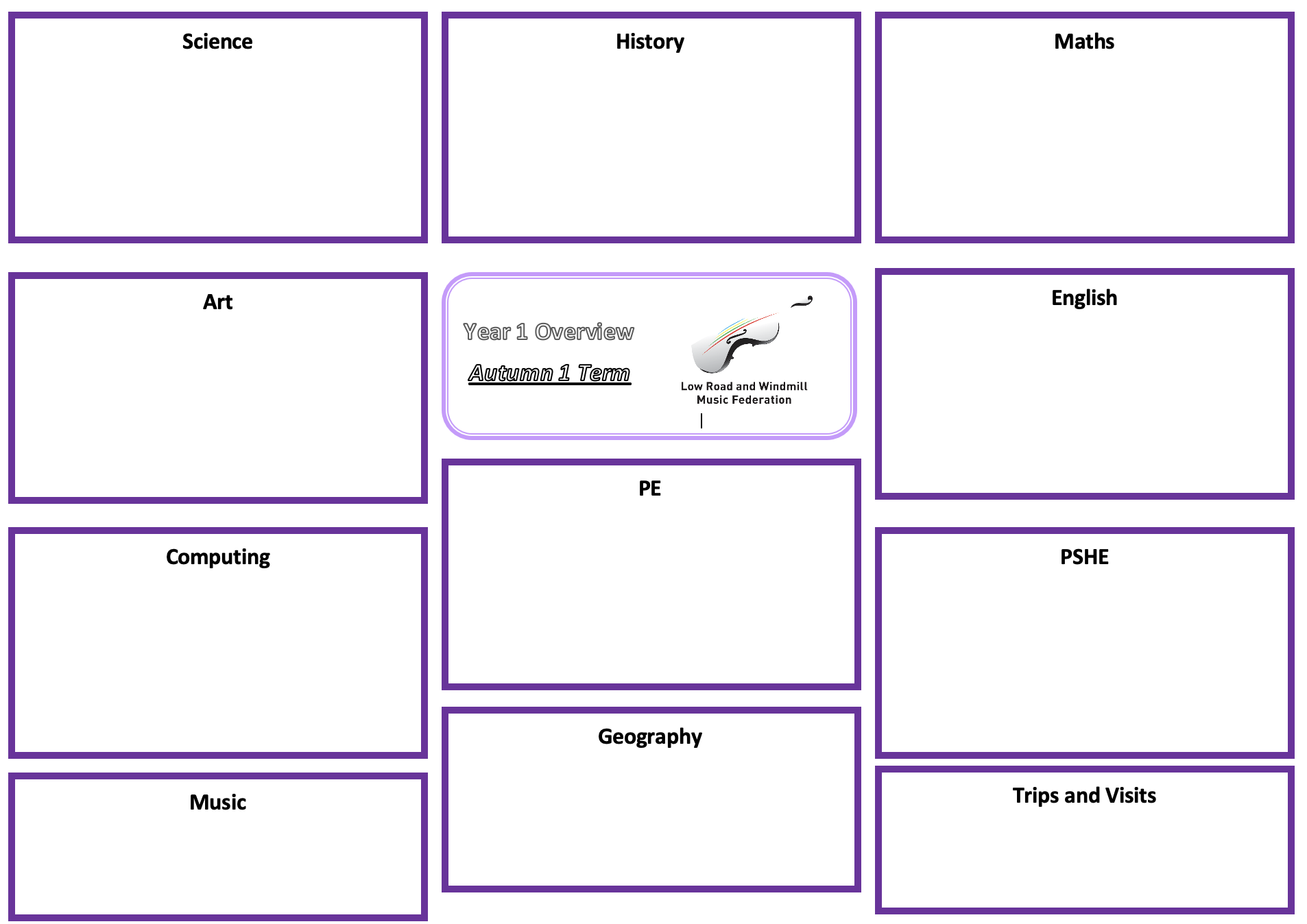 Science: Everyday Materials – Materials Matter
Maths:
History:
-Shape-
To recognise and describe 2D and 3D shapes.
To draw shapes  

Money -
To recognise money
To add money 
To work out change, to find the difference
N/A
Art: Painting
English:
Year 2 Overview 
Spring 1
Mix primary colours to make secondary
Add white to colours to make tints and black to colours to make tones
Explore different tools (cotton buds, straws ) on different surfaces
Use thick and thin brushes with increasing control
Mix colours and create shades of colours
Apply colour using different scales (larger areas and smaller detailed patterns)
Traditional Tales - The Little Red Riding Hood
Report writing- Chinese New Year
P.E: Gymnastics.
To develop dribbling towards a goal.To understand what being 'in possession' means.
To develop passing to a teammate with your feet.To understand who to pass to and why when playing against a defender
To develop dribbling a ball with hands.To move towards a goal with the ball
To develop throwing to a teammate.To support a teammate when in possession
To move into space showing an awareness of defenders
To be able to stay with a player when defending
PSHE: Boys, girls and family.
 
Pupils learn to understand and  respect the differences and  similarities between people pupils
Pupils learn to respect  and the differences and  biological differences between  similarities between people male and female animals and  Pupils and their role in the life cycle
Pupils know that female mammals give  birth and nurse their young  
•      Can describe the biological  differences between male and  female  and understand that the creation of  life requires a male and female.
Computing:  iAnimate, Animation.
Year 2 - Programming 2 (KS1)
Year 2 will be building on the knowledge learnt in programming 1 but beginning to create their own, more complicated programs using hopscotch. They will focus on conditionals and how we can use them to tell the computer when/if to follow an instruction by programming characters that have more than 1 algorithm each with its own conditional code. They will also be introduced to the term ‘debug’ and will have to try to spot errors in their work if their program isn’t working correctly.
Geography: Journeys – food.
Understand geographical similarities and differences through studying the human geography of their local shops, and physical geography through studying nearby food growing or production 
Use locational and directional language (e.g. near and far) to describe the location of features and routes on a map 
Name, locate and identify characteristics of the four countries and capital cities of the UK, and its surrounding seas 
Use world maps, atlases and globes to identify the UK and its countries, as well as the countries, continents and oceans studied at this key stage.
Trips and Visits:
Music:
Have the opportunity to lead songs, rhymes or games independently.  
Introduce our third note ‘la’ 
 
Encourage improvisation using our known notes and rhythms in a short 4 beat pattern. 
Mid-Year Assessments take place.